SAUDAÇÕES E DESPEDIDAS EM ESPANHOL
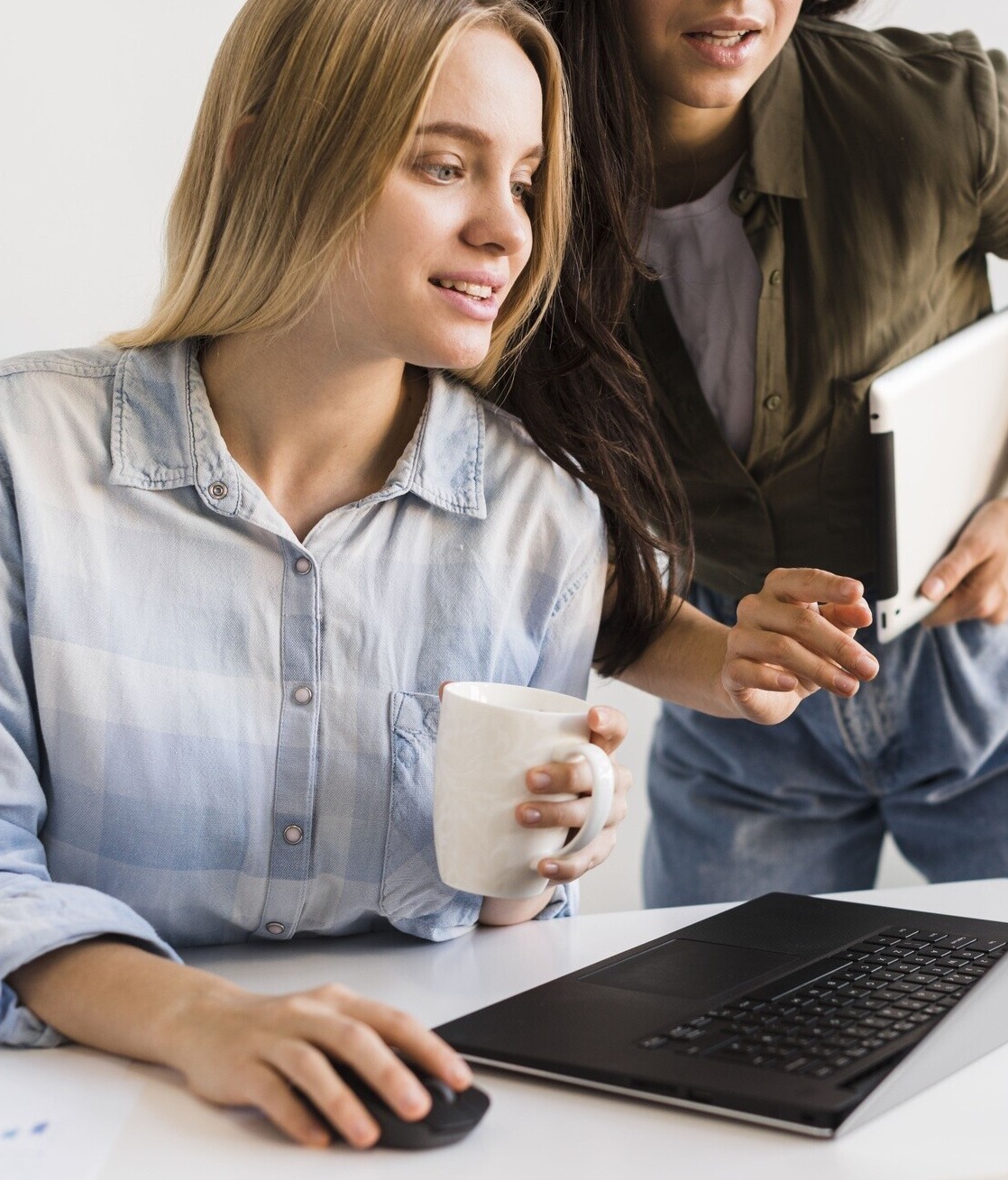 SAUDAÇÕES E DESPEDIDAS EM ESPANHOL
Aprender as saudações e despedidas em espanhol é fundamental para se comunicar de forma eﬁcaz e educada. Vamos explorar as expressões mais comuns e suas nuances culturais.
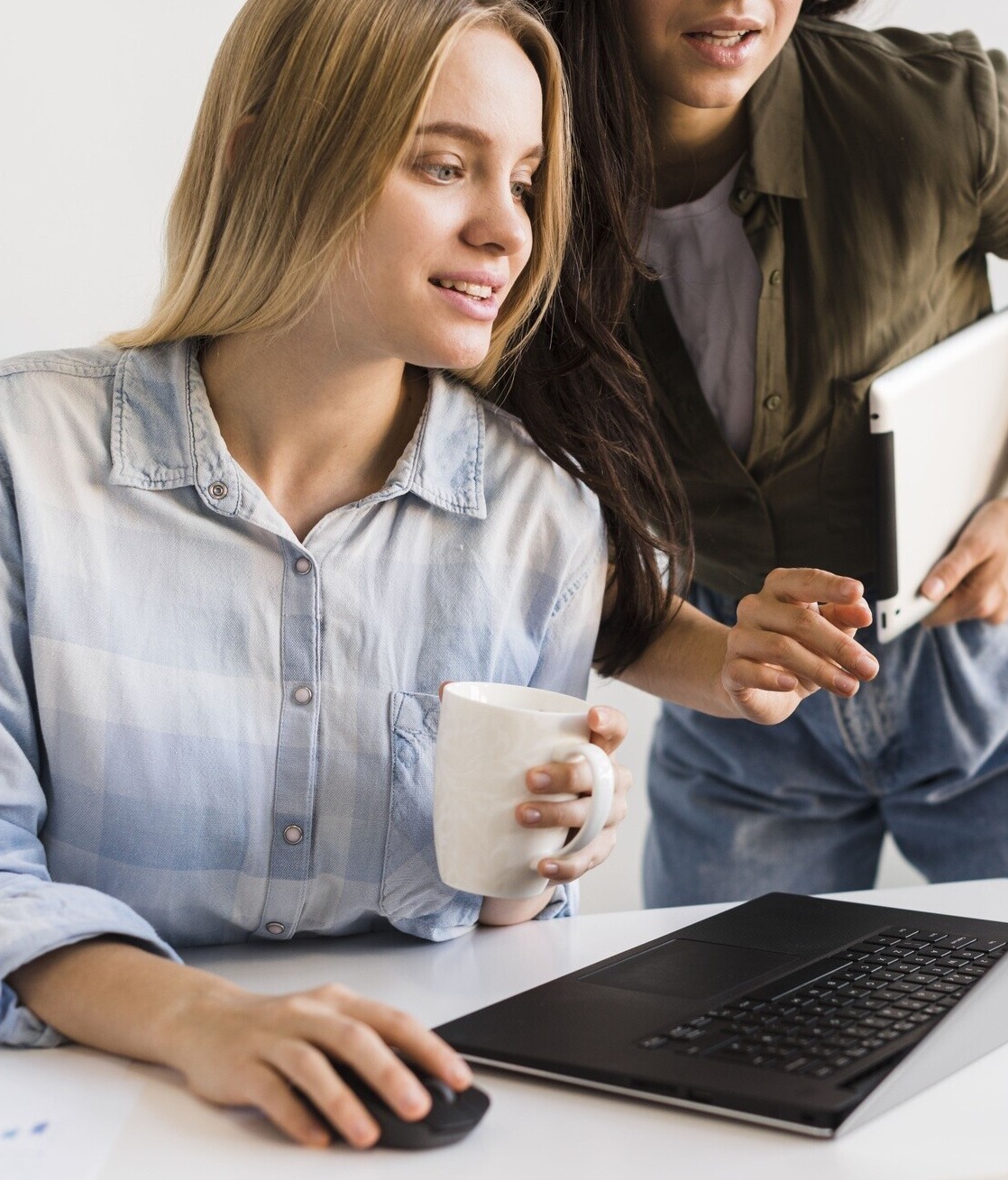 SAUDAÇÕES INFORMAIS
As saudações informais em espanhol, como 'Hola', '¿Qué tal?' e '¿Cómo estás?', são utilizadas em situações mais relaxadas e entre amigos.
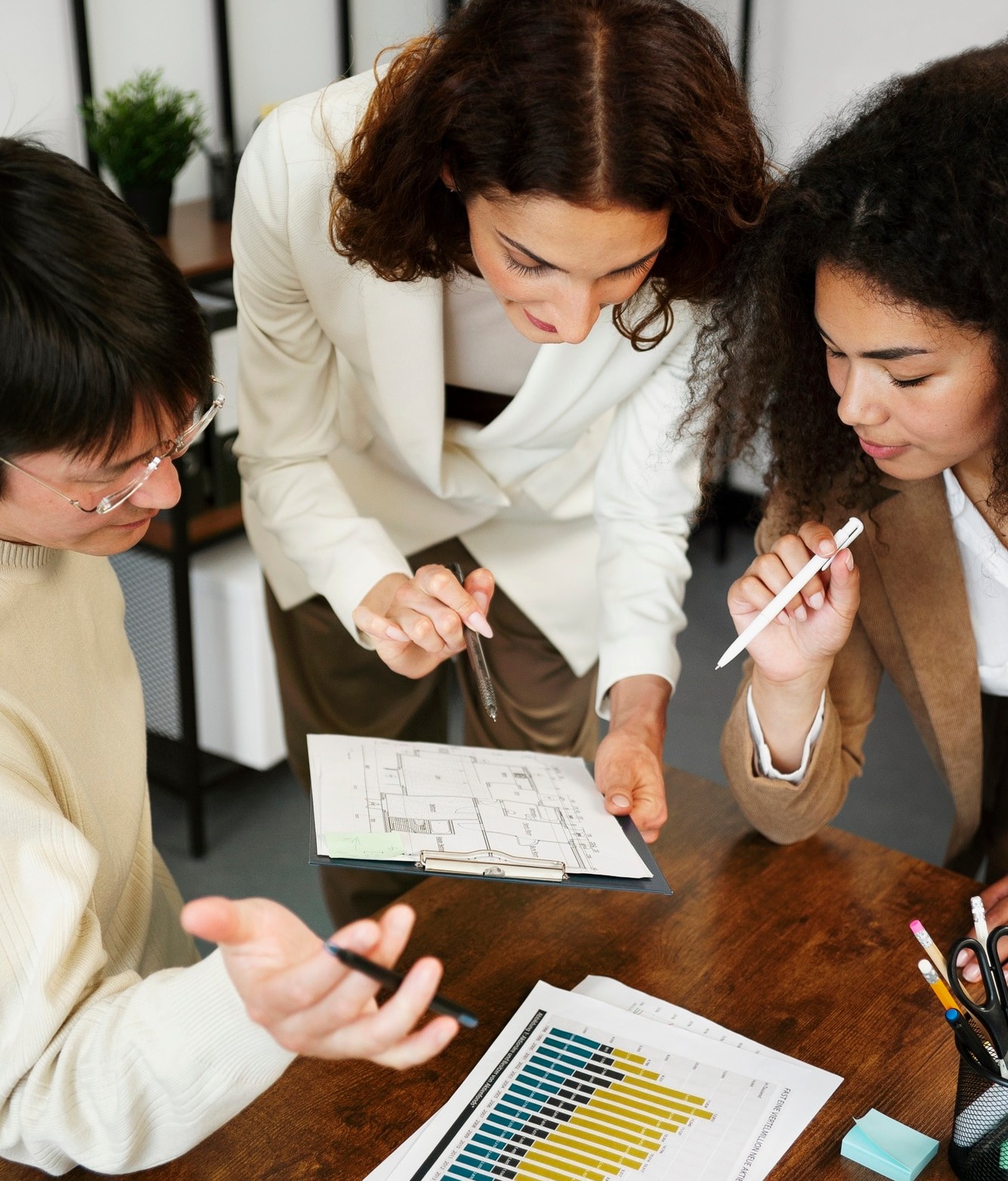 SAUDAÇÕES FORMAIS
Já as saudações formais, como 'Buenos días', 'Buenas tardes' e 'Buenas noches', são empregadas em contextos mais solenes ou com pessoas desconhecidas.
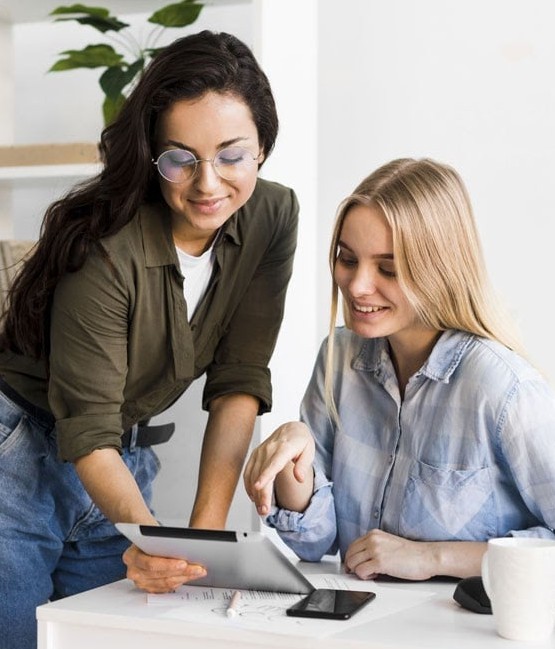 DESPEDIDAS INFORMAIS
As despedidas informais em espanhol, como 'Chau', 'Adiós' e 'Hasta luego', são utilizadas em situações mais descontraídas.
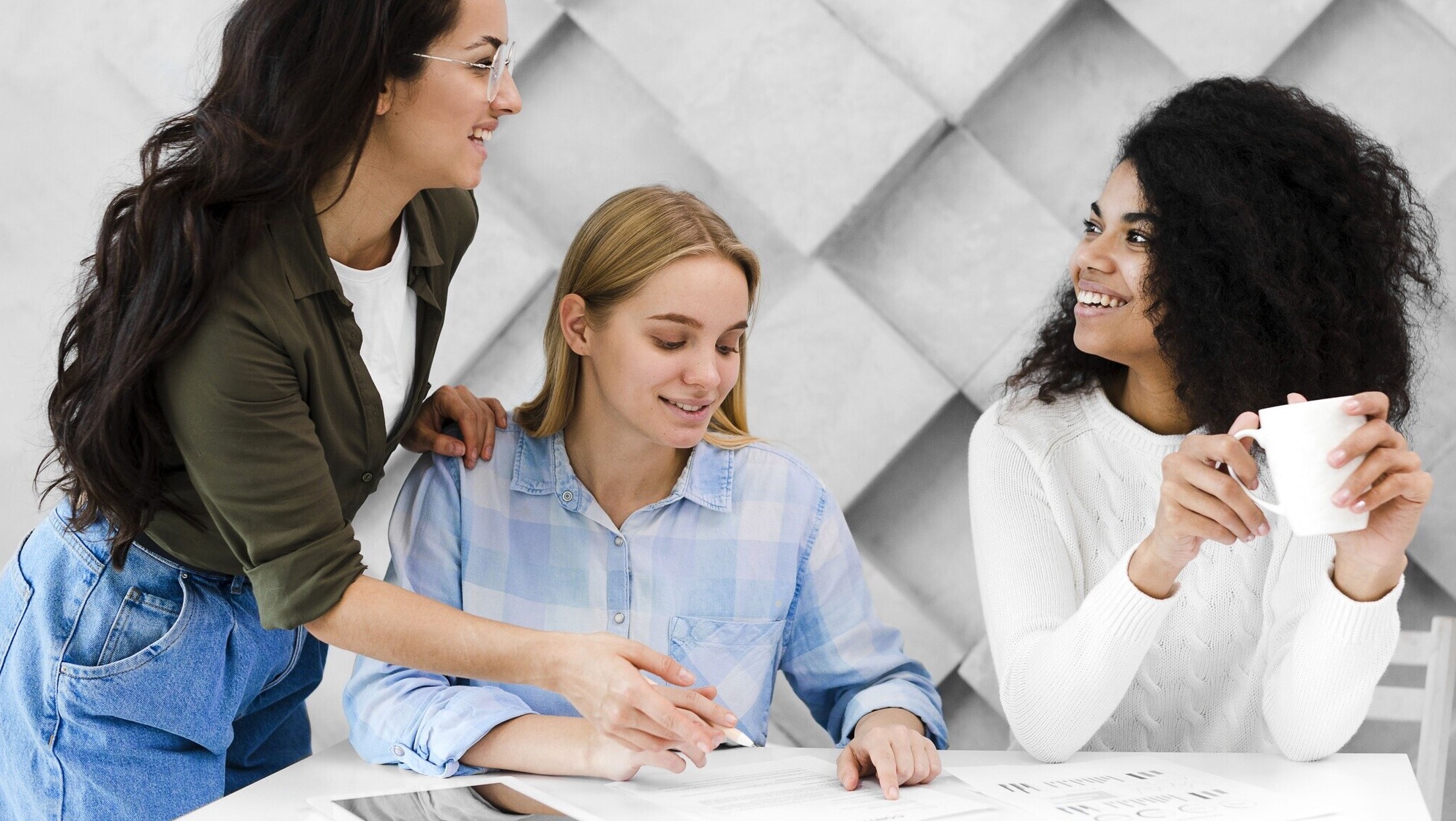 Despedidas formais
Já as despedidas formais, como 'Hasta pronto', 'Hasta la próxima' e 'Que tenga un buen día', são empregadas em contextos mais solenes ou com pessoas desconhecidas.
CONCLUSÃO
O domínio das saudações e despedidas em espanhol é essencial para uma comunicação ﬂuente e respeitosa. Compreendendo as diferenças entre os estilos formal e informal, você poderá se expressar de maneira adequada em diversas situações.